Introduction
Through this series of projects, we get more familiar with electrical components, as well as testing circuits using various tools. Through the help of computer applications, we can virtualize a simulation of the circuit we are testing and apply the correct measurement tools to the circuit to verify functionality.
ECT226DeVry UniversityWeek 3 Project DeliverablesDC Analysis: Series-Parallel Circuits
Name: Toohey, Charles
Session:  Fall 2022
Series-parallel circuits
Through this series of the course, we can see how to calculate circuit parameters for a series-parallel circuit, we also use the Multisim application to build and troubleshoot our circuit. We use our multimeter to measure these parameters.
Table 1. Calculated and simulated 
parameters of the series-parallel circuit
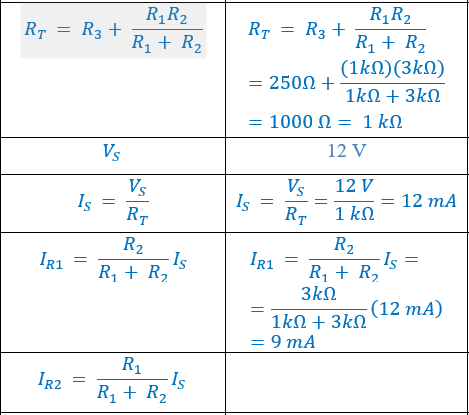 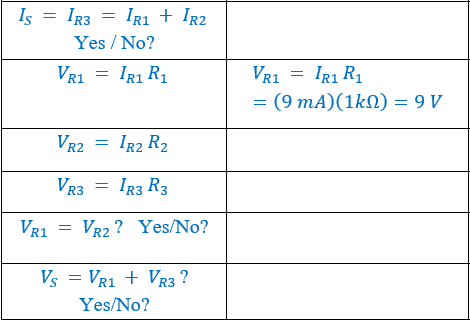 Paste TWO Pictures required by Part 2, step 5) to show how to measure the following parameters using the XMM:
Voltage across the resistor R3 ,VR3
 
b)  Current through the resistor R2, IR2
Screenshot of circuits showing multimeter readings
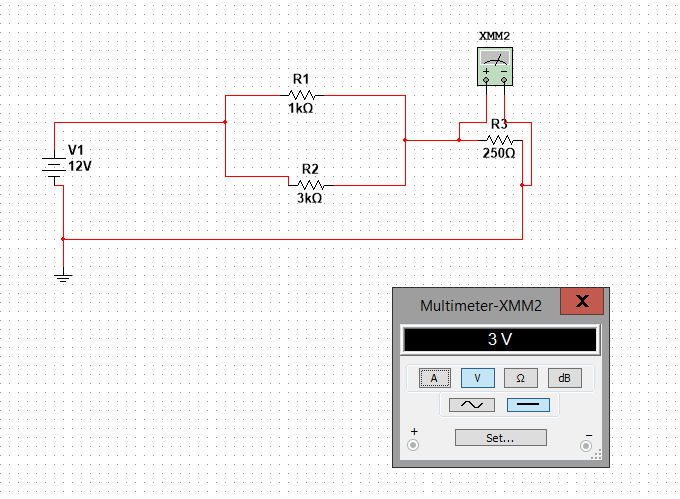 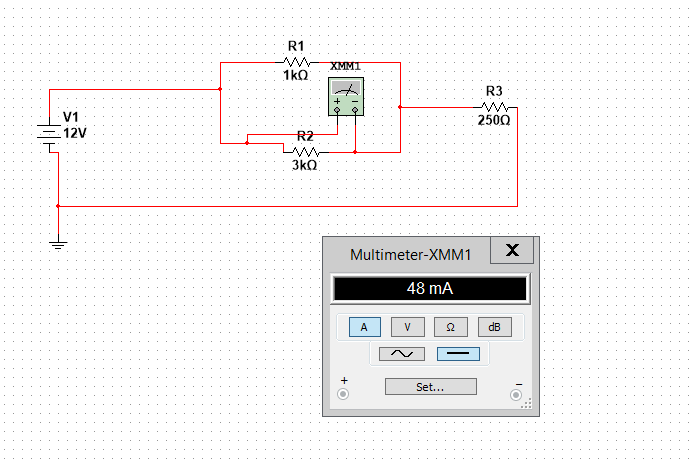 Fill the entries in Table 2:
ECT226DeVry UniversityWeek 4 Project DeliverablesAC Analysis: RC and RLC Circuits
Name: Toohey, Charles
Session:  Fall 2022
RC RLC circuits
With this portion we can see how to calculate period and frequency of a sinusoidal signal, as well as magnitude and period using an oscilloscope with the help of the Multisim application. We also will measure the RMS value of the circuit with our multimeter.
Paste the screen shot required by Part 1, step 13
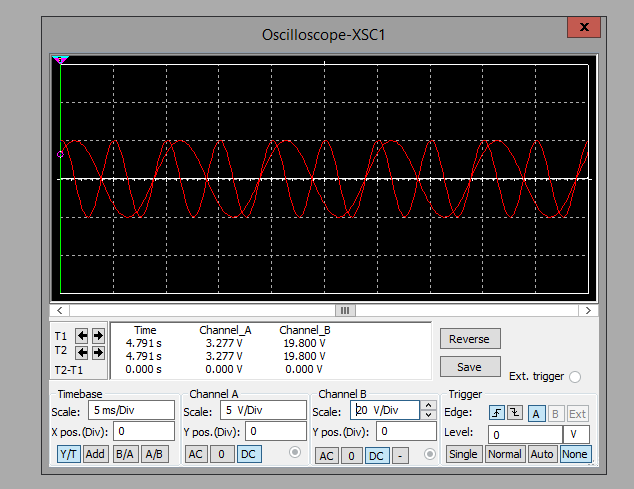 Fill the table required by Part 1, steps 14 and 15
Table 1
Paste the screen shot required by step 8, Part 2
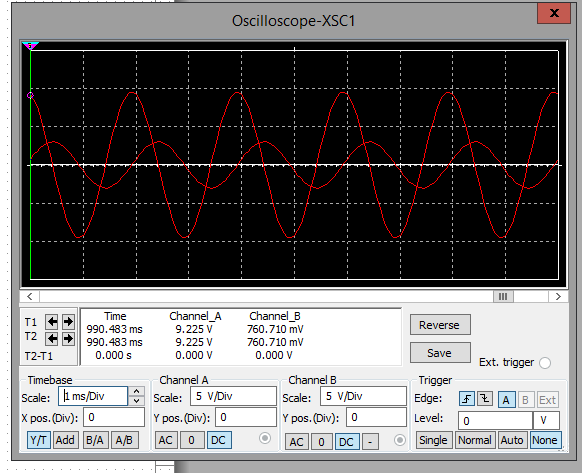 Answer the questions in step 10, Part 2
Time difference between VR1 and VC1 = 511 µs
 
Time period for the signals = 2000 µs
 
Phase angle difference between VR1 and VC1 = 90 °
Fill the table required by steps 11 and 12, Part 2
Table 2
Paste the screen shot required by step 4, Part 3
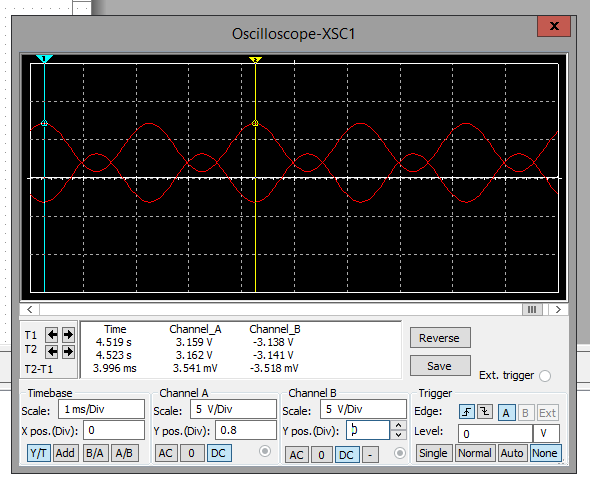 Answer the questions in step 5, Part 3
Time difference between VC1 and VL1 =  1.042µs
 
Time period of the signals T =  µs
 
Phase angle difference between VC1 and VL1 = _______ °
Fill the table required by steps 7 and 8, Part 3
Table 3
ECT226DeVry University Week 5 Project DeliverablesTransistor Amplifiers
Name: Toohey, Charles
Session:  Fall 2022
Transistor amplifier
Through this part of the project, we can see how to calculate voltage gain of an amplifier in our electrical circuit. We will measure the input and output signals using our oscilloscope in the Multisim tool.
Fill the table required by steps 5 to 7:
Table 1
Paste the screen shot from step 9 - The BJT amplifier circuit schematic
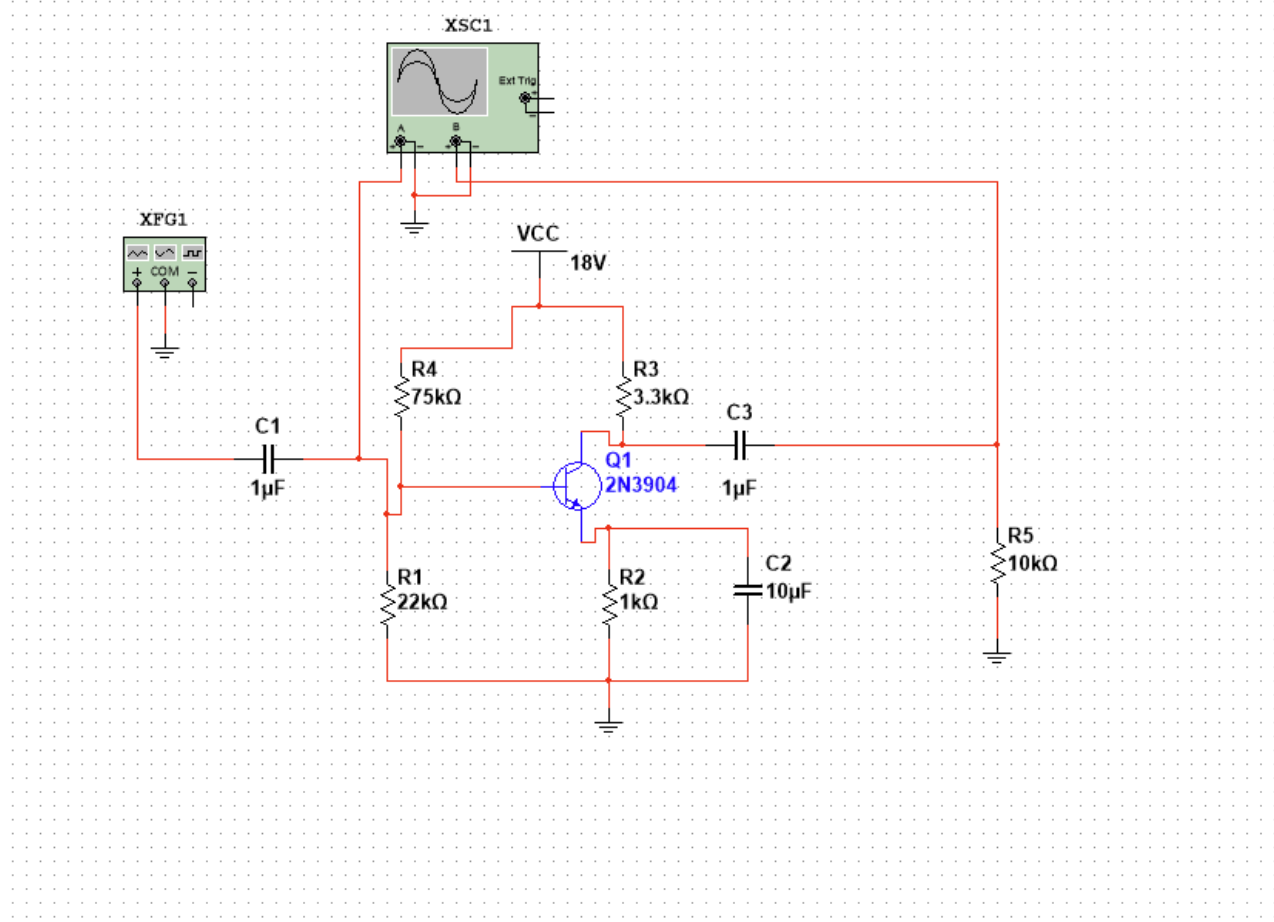 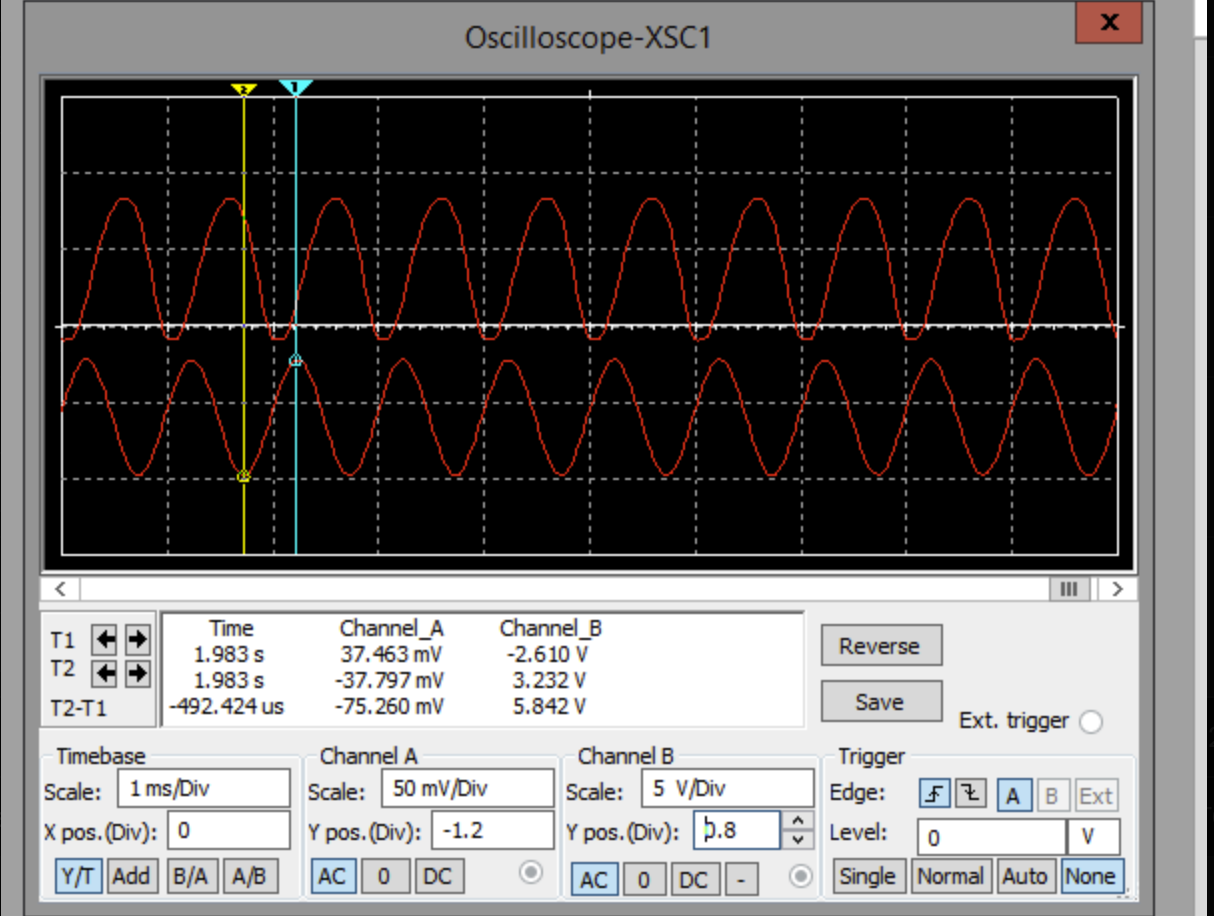 Paste the screen shot from 9 - The simulation results displayed on the XSC1 with proper settings:
Paste the screen shot required by Part 2, step 4
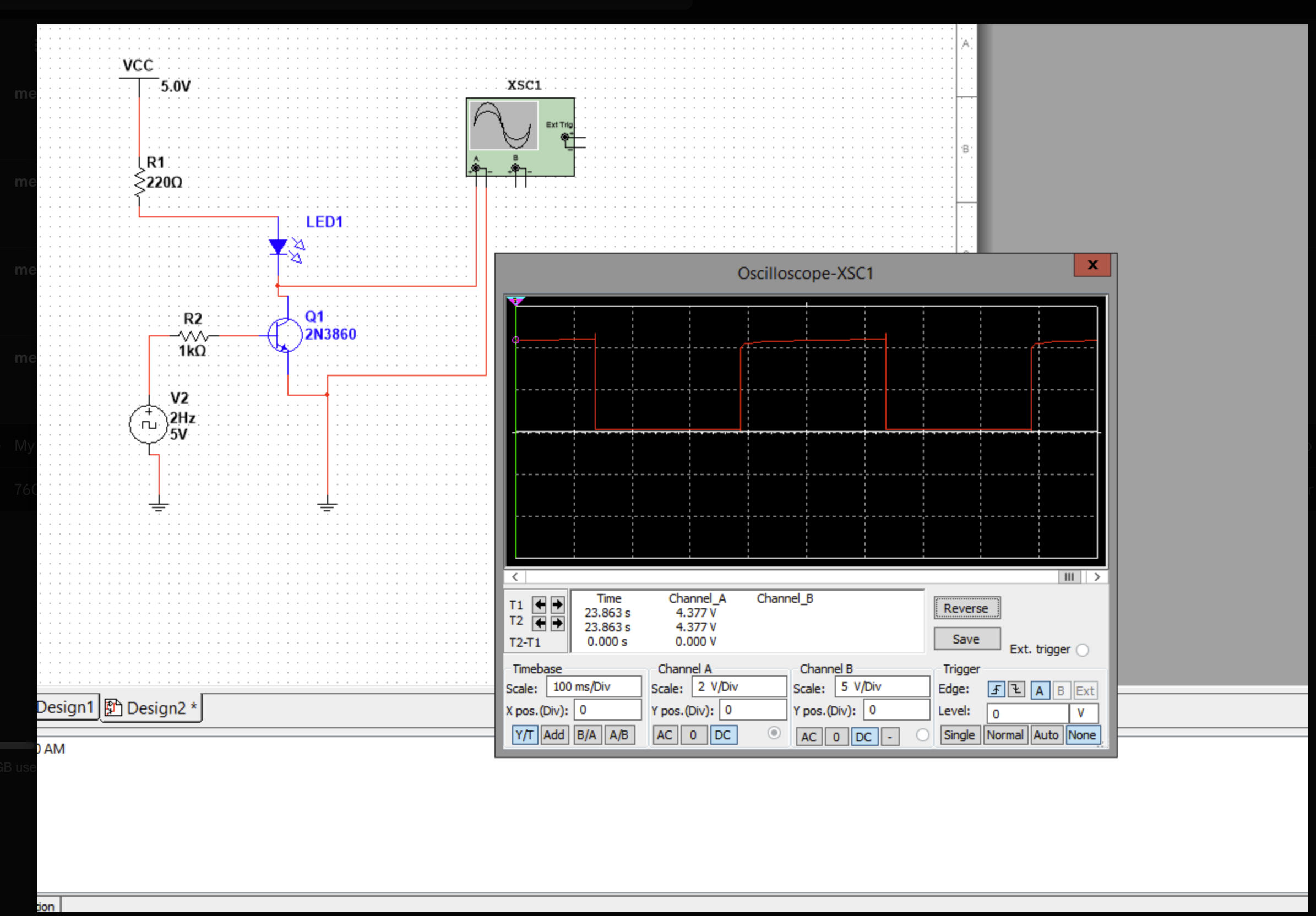 Conclusion:
In this project we can see how transistors function in different circuits. In the second circuit we can see the transistor being used to turn on or off the led indicator. In the first portion we can see how we use the transistor in a circuit to be able to change the voltage of the circuit.
ECT226DeVry UniversityWeek 6 Project DeliverablesSumming Amplifiers
Name: Toohey, Charles
Session:  Fall 2022
Summing amplifier
Continuing on with amplifiers, this section we learn how to build and analyze the summing amplifier and how it operates. We use our Multisim tool as well to build our circuits.
Write the Vout formula here required by step 1)
Vout =  -(V1+V2+V3)
Paste the simulation circuit with the output displayed on the XMM1, step 3)
Paste the XMM1 reading from the simulation, step 4)
Paste the XMM1 reading from the simulation, step 5)
Paste the screen capture of the 4-channel oscilloscope display with the settings, step 11)
Paste the screen capture of the 4-channel oscilloscope display with the settings, step 14)
Conclusion
This class has taught me a lot about different electrical components and how they operate inside of an electrical circuit in order to make it perform correctly. I look forward to learning more.